What Really Matters: A physician’s vision for the Future of Care at the End of life
Karen M. Wyatt, MD
Gateway Alliance Conference
August 8, 2013
Disclosure:
I have no actual or potential conflict of interest in relation to this presentation.

Karen Wyatt, MD  August 8, 2013
Objectives: At the end of the presentation participants will be able to:
Who am I and why am I talking about the end-of-life and spirituality?
Family practice physician

Many years of experience as hospice medical director

Storyteller and writer

Lifelong seeker of spiritual wisdom
Workshop Outline:
The Current Problem: Difficulty engaging physicians in the end-of-life process results in late referrals and short lengths of stay
The Source of the Problem: How the Western medical model creates obstacles for physician engagement in the end-of-life process
What the Future Holds: 
Integral Medicine is coming
Baby Boomers are changing everything!
A New Vision for End-of-Life Care: How to change our approach and increase engagement with Western medical providers using the Integral model
Q&A
Difficulty engaging physicians in the end-of-life process creates
The Problem
The Problem: Physicians Reluctant to Engage in End-of-life Care – Unmet Needs of Patients
2011 Nebraska End-of-Life Survey Results:

“70 percent of patients surveyed want their doctors to discuss their end-of-life care options, yet only 
21 percent …had heard about hospice care from a doctor.”


http://journalstar.com/links/online-exclusives/nebraska-end-of-life-survey-results/pdf_f5c93ec4-ce4f-5edb-9b46-5bb975319963.html
The Problem: Physicians Reluctant to Engage in End-of-life Care – Good News and Bad News
Centers for Disease Control:

Good News: “Hospice use at the time of death increased from 21.6% in 2000 to 42.2% in 2009.”
Twice as many patients referred!
Bad News: “28.4% of those hospice patients referred in 2009 received 3 days or less of hospice care.”
Too little care to make an impact.

Teno, et al.;JAMA. 2013;309(5):470-477. doi:10.1001/jama.2012.207624.
The Problem: Physicians Reluctant to Engage in End-of-life Care – False Hopes
Dana-Farber Cancer Institute:

Of 1,274 stage IV lung and colon cancer patients in the study who were receiving chemotherapy “69% of the lung cancer patients and 81% of the colon cancer patients did not understand that the chemotherapy they were receiving was not likely to cure their disease.”

Weeks, et al.; N Engl J Med 2012; 367:1616-1625
The Problem: Physicians Reluctant to Engage in End-of-Life Care – Missed Opportunities
Dana-Farber Cancer Institute:

“Terminally ill patients who talk to their doctors about EOL care at least a month before they die are more likely to choose therapy that is less aggressive—therapy aimed more at making them feel better than at prolonging life.”


Mack, et al.; J Clin Oncol. 2012 Dec 10;30(35):4387-95
The Problem: Physicians Reluctant to Engage in End-of-life Care – Decreased Survival
National Hospice and Palliative Care Organization:

“the mean survival was 29 days longer for hospice patients than for non-hospice patients.”


ConnorSR, et al. J Pain Symptom Manage. 2007 Mar;33(3):238-46
The Problem: Physicians Reluctant to Engage in End-of-life Care – Diminished Quality of Life
Harvard University:

“Physicians who are able to remain engaged and ‘present’ for their dying patients – by inviting and answering questions and by treating patients in a way that makes them feel that they matter as fellow human beings – have the capacity to improve a dying patient’s [quality of life].”


Zhang B, et al "Factors important to patients' quality of life at the end of life" Arch Intern Med 2012; doi:10.1001/archinternmed.2012.2364.
…treating dying patients in a way that makes them feel that they really matter … improves their quality of life …
So why do doctors struggle to engage with their patients at the end-of-life?
The Western Medical Model has inherent obstacles to embracing the end-of-life and is one
source of the problem
How Doctors Learn About Death & Dying
Statistics from The National Report on The Status of Medical Education in End-of-Life Care*:

Less than 18% of students and residents surveyed had received formal end-of-life care education
39% felt unprepared to address patients’ fears about death
Nearly 50% felt unprepared to manage their own feelings about death
40% felt that dying patients were not considered good teaching cases and that meeting the psychosocial needs of dying patients was not a core competency

*Sullivan, et al., J Gen Intern Med. 2003 September, 18(9): 685-695
[Speaker Notes: Tell story about resident telling wife that her husband was going to die.]
Obstacles to End-of-Life Care for Western Medical Physicians:
[Speaker Notes: Story about meeting hospice physician on first day of medical school. Discussion of why it didn’t make sense. What would there be for a hospice doctor – it’s already too late.]
Obstacles to End-of-Life Care for Western Medical Physicians:
Obstacles to End-of-Life Care for Western Medical Physicians:
The “Hidden Curriculum”
From the National Report on the Status of Medical Education in End-of-Life Care:

“In the clinical arena, students are systemically protected from, or deprived of, opportunities to learn from caring for dying patients. When they do participate in this care, they lack role models with expertise to learn from, as well as feedback and support that facilitate clinical growth.”

*Sullivan, et al., J Gen Intern Med. 2003 September, 18(9): 685-695
Obstacles to End-of-Life Care for Western Medical Physicians:
The Doctor’s Quiet Grief
Findings from a study of oncologists at 3 Canadian hospitals:
> 50% struggled with feelings of failure, self-doubt, sadness and powerlessness
Unacknowledged grief led to inattentiveness, impatience, irritability, emotional exhaustion and burnout
50% distanced themselves and withdrew from patients as they got closer to dying
50% reported unhealed grief altered their treatment decisions with subsequent patients (resulting in more aggressive treatment and reluctance to recommend palliative care or hospice)

Arch Intern Med. 2012;172(12):964-966.
[Speaker Notes: Story of Steve Cain crying in the elevator]
Negative Attitudes About Death and Dying:
Negative Attitudes About Death and Dying:
Negative Attitudes About Death and Dying:
Negative Attitudes About Death and Dying:
What doctors need to learn about death and dying
What Doctors Need to Learn About Death & Dying
1. Death is inevitable2. Death is a mystery.3. Death makes life more precious.
4. Dying provides an opportunity for transformation.
What the Future Holds – Part 1
“Integral Medicine” is on the horizon
What is “Integral Medicine?”
Based on the work of Ken Wilber

“Integral” comes from the Latin word for “whole”

Provides a comprehensive map for analyzing a patient, an illness, a problem or a system from multiple perspectives
The 4 Perspectives of Integral Medicine:
Obstacles for Physicians in Western Medicine to End-of-Life Care:
The 4 Perspectives of Integral Theory Applied to End-of-Life Care Issues for MD’s:
The 4 Perspectives of Integral Medicine
The 4 Perspectives of Integral Medicine
The 4 Perspectives of Integral Medicine
The 4 Perspectives of Integral Medicine
The Characteristics of Integral Medicine
Comprehensive
Balanced
Interdisciplinary
Multiple perspectives
Team approach
Individualized care
Whole-person care
Western Medicine is Out of Balance
Integral Medicine v. Western Medicine
Integral Medicine and Hospice Care
Hospice Care is Balanced and Integral
What the Future Holds – Part 2
78 million Baby Boomers are approaching the last stages of life
The Baby Boom “Tsunami”
“For the next 18 years, one American will turn 60 years old every seven seconds.”

“Every day 10,000 Baby Boomers become eligible for Medicare.”
Characteristics of the Baby Boom Generation:
More likely to be college graduates than previous generations

Independent and self-reliant

Youthful mindset

20% of women are childless (double the previous generation)
Characteristics of the Baby Boom Generation:
Savvy, discerning consumers

Focused on longevity

Interested in fitness and wellness

Demand choice
How do Baby Boomers differ from their parents?
How do Baby Boomers differ from their parents?
How Baby Boomers are Changing the Culture of Medicine:
Demand information and choices
Demand convenience
Do research on the internet - 74% use the internet daily (according to Pew Research Center) and 78% of users seek out health information online
Comparison shopping – use online reviews and ratings to choose doctors and medical facilities
Communicate and network with other patients
What needs to change?
How Doctors are Reacting to Change:
According to a survey by Deloitte Center for Health Solutions:

60% of physicians surveyed “said they expect many of their colleagues to retire earlier than planned in the next 1 to 3 years.”

BUT they may not be able to retire:

“Seventy-five percent of Americans nearing retirement age in 2010 had less than $30,000 in their retirement accounts.”

- Teresa Ghilarducci, Professor of economics at New School for Social Research
Integral Medicine and Hospice Care
Integral Medicine and Hospice Care are Perfect for Baby Boomers:
Challenges for Hospice in the “Baby Boom Tsunami”
Increased patient numbers
Increased demand for information and transparency
Increased divorce rate among boomers resulting in more complicated family structures and issues to deal with
Less interest in organized religion and more interest in “spirituality” 
Increased demand for alternative care modalities 
Increased number of single and/or childless patients
Possible increased demand for physician-assisted suicide
Opportunities for Hospice in the “Baby Boom Tsunami”
Increased patient numbers 
Likely to demand a  rational, patient-centered approach to end of life care
Preference for “natural death”
Desire to “Age in Place”
Likely to choose “quality” of days over “quantity”
Opportunity
The greatest opportunity for the hospice and palliative movement in the coming “Baby Boom Tsunami” lies in the  demand for change in the culture of Western medicine.The movement should step up to provide leadership and expertise in the evolution of Western medicine toward patient-centered, integral care.
How to achieve
A New vision for end-of-life care
A New Vision:
Any new vision of end-of-life care must include greater involvement from physicians of every specialty …and the hospice movement must learn how to create and share that vision.
Obstacles to End-of-Life Care for Western Medical Physicians:
How to Engage Doctors in End-of-Life Care
*Find a Bibliography of End-of-Life studies and articles on my website at
http://www.karenwyattmd.com/end-of-life
How to Engage Doctors in End-of-Life Care
*Find a list of resources on my website at
http://www.karenwyattmd.com/end-of-life
Online Resources for End-of-Life Issues
The Conversation Project: offers a conversation “Starter Kit” to encourage families to discuss end-of-life issues. http://theconversationproject.org/
Aging With Dignity: Five Wishes – a questionnaire that allows patients to record their medical, personal, emotional, and spiritual wishes for the end-of-life; can be used as an advanced directive http://www.agingwithdignity.org/
 BE Ready: Checklist for End-of-Life Planning http://www.karenwyattmd.com/end-of-life
What Really Matters Radio Show: Lessons from the End-of-Life http://whatreallymatters.srbroadcasting.com/
End-of-Life University Interview Series: Free interviews with experts about end-of-life issues http://eoluniversity.com
How to Engage Doctors in End-of-Life Care
How to Engage Doctors in End-of-Life Care
Transform the Negative Attitudes:
Transform the Negative Attitudes:
Transform the Negative Attitudes:
Transform the Negative Attitudes:
Transform the Negative Attitudes:
End of LifeTransformation
Love

Forgiveness

Living fully in every moment

Meaning and purpose
The “New Vision” for End-of-Life Care:
4. Death and the dying process are valued and revered as transformative teachers of sacred life wisdom.
1. All patients have the opportunity to have suffering relieved and dignity maintained while receiving whatever level of care they desire at the end-of-life.
3. Care is provided in a seamless continuum from diagnosis to treatment to palliation to hospice, by a collaborative team with a shared goal.
2. The last 6 months of a person’s life are considered as important as the first 6 months and this is reflected in medical education and social policies.
It’s up to us …







            
       … to lead the way!
To teach the world 
  
       that you must hold 
       
                               Life 

                              and Death
 
    in the same hand …
For…

       Life
       

is not possible


    without


   Death
To live in this world


you must be able


to do three things:


to love what is mortal;
to hold  it


against your bones knowing


your own life depends on it;


and when the time comes


 to let it go,
to let it go.
From:
 
   In Blackwater Woods

            By Mary Oliver
Questions or comments?
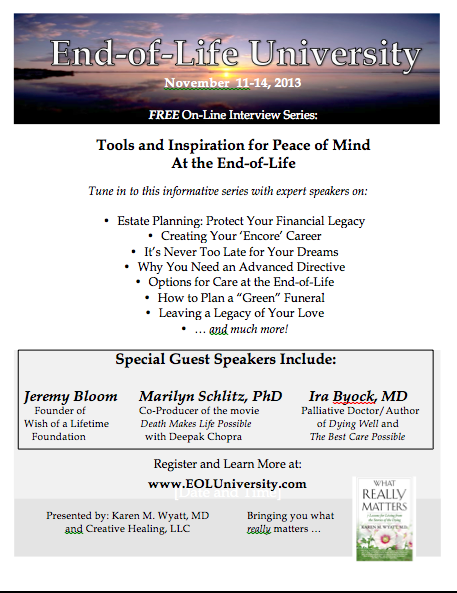 End-of-Life University
FREE series of online interviews
Targeted for the general  public
3 audio interviews per day X 4 days during Hospice Awareness Month
Connect With Me!
Sign up for my newsletter at:  www.karenwyattmd.com

Go to www.karenwyattmd.com/end-of-life to download EOL 	Resource List and Bibliography

Email me: karen@karenwyattmd.com

Tune in to What Really Matters Radio Show Archives: 
	http://whatreallymatters.srbroadcasting.com

End-of-Life University: Nov. 11-14, 2013: www.eoluniversity.com

Facebook: https://www.facebook.com/karenwyattmd
Twitter: @spiritualmd
Thank you for this opportunity to share stories and thoughts with you! May you be blessed in your healing work!
Karen Wyatt MD
Email address:
karen@karenwyattmd.com

Website:
www.karenwyattmd.com